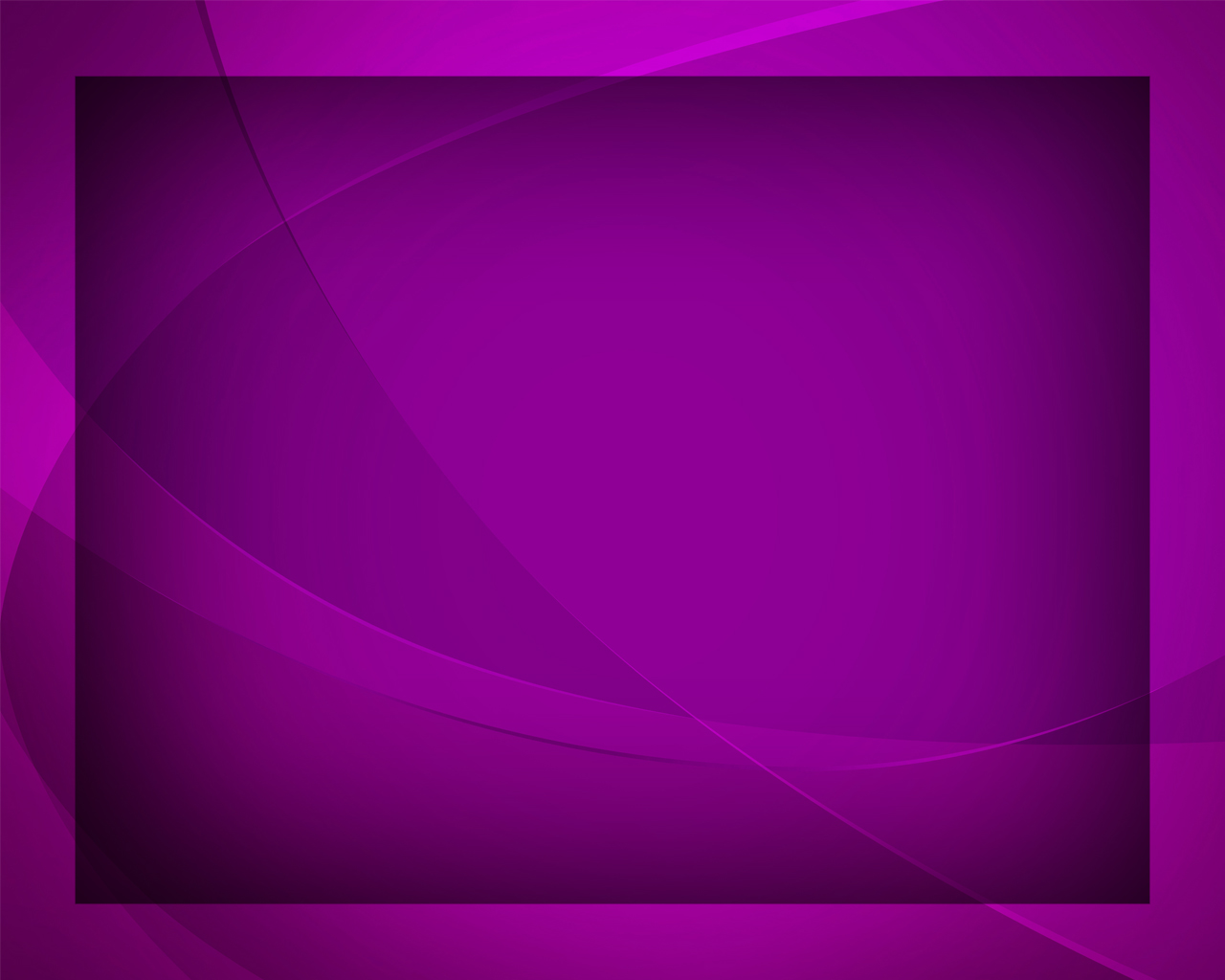 Пусть жизнь моя, как яркий свет
Гимны надежды №250
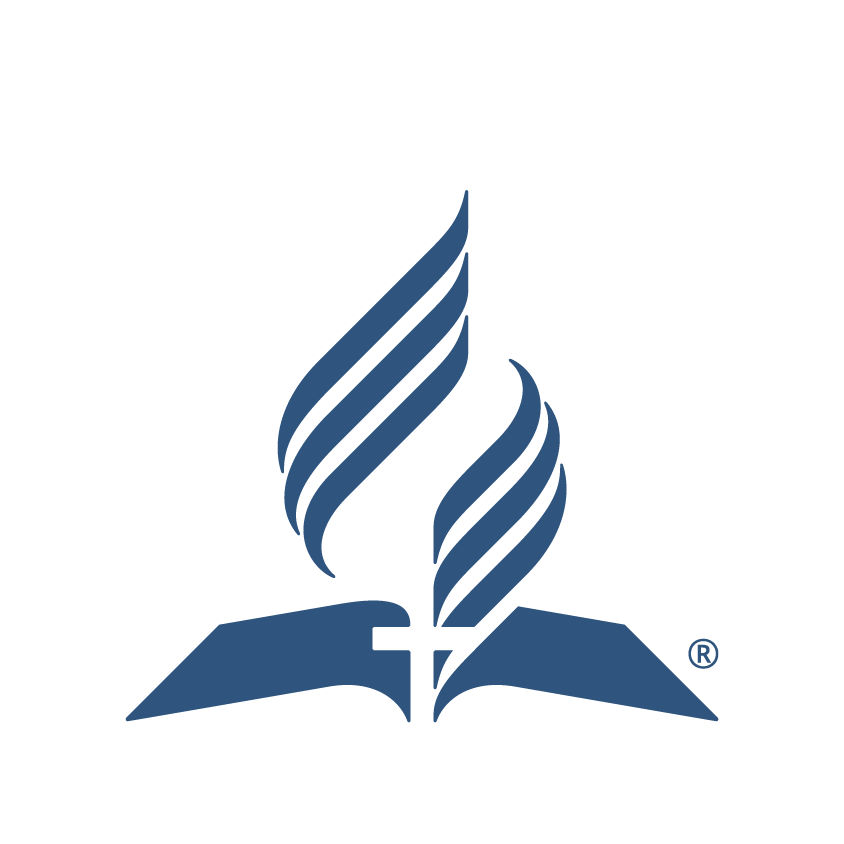 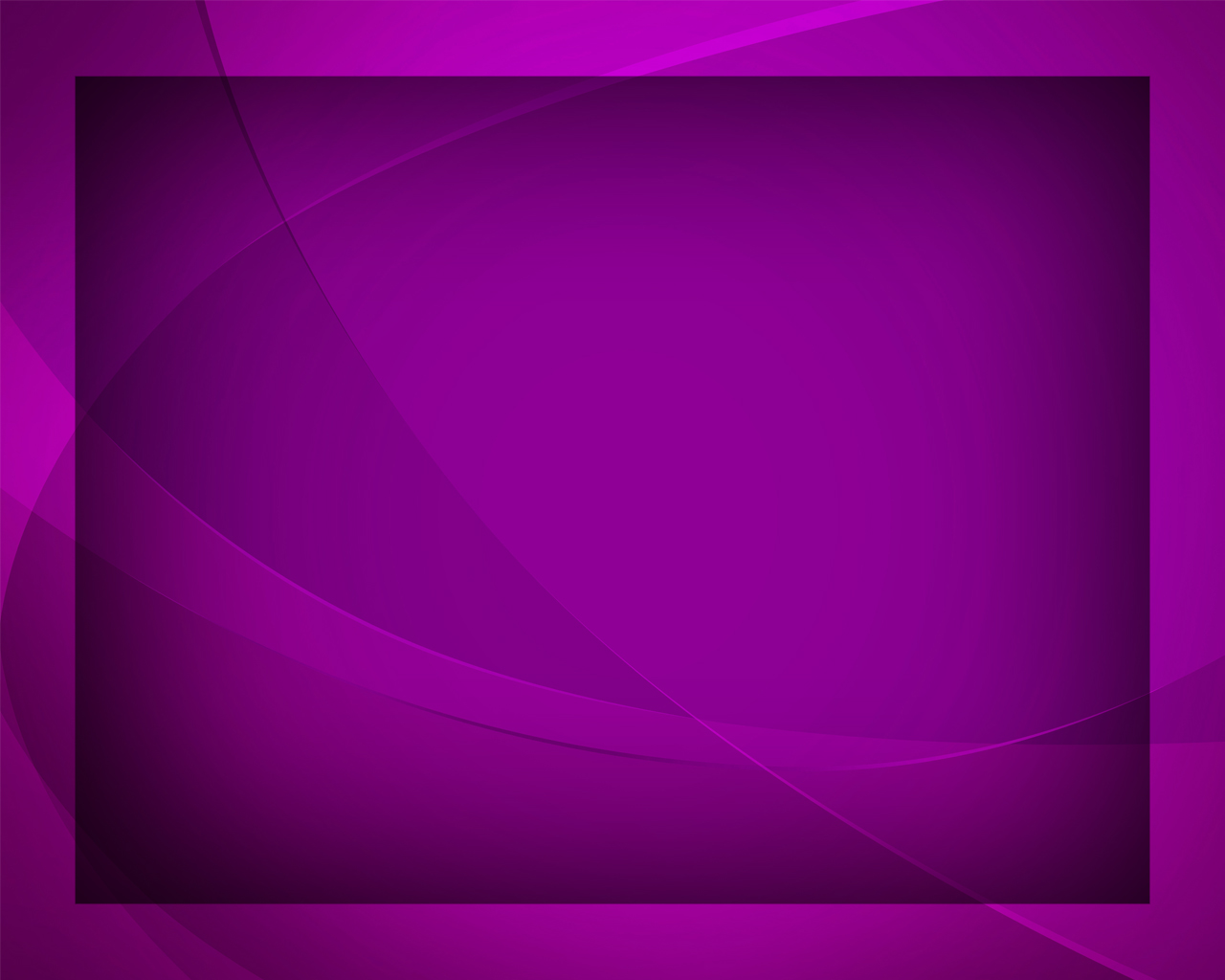 Пусть жизнь моя, как яркий свет, 
Рассеет 
мрак кругом
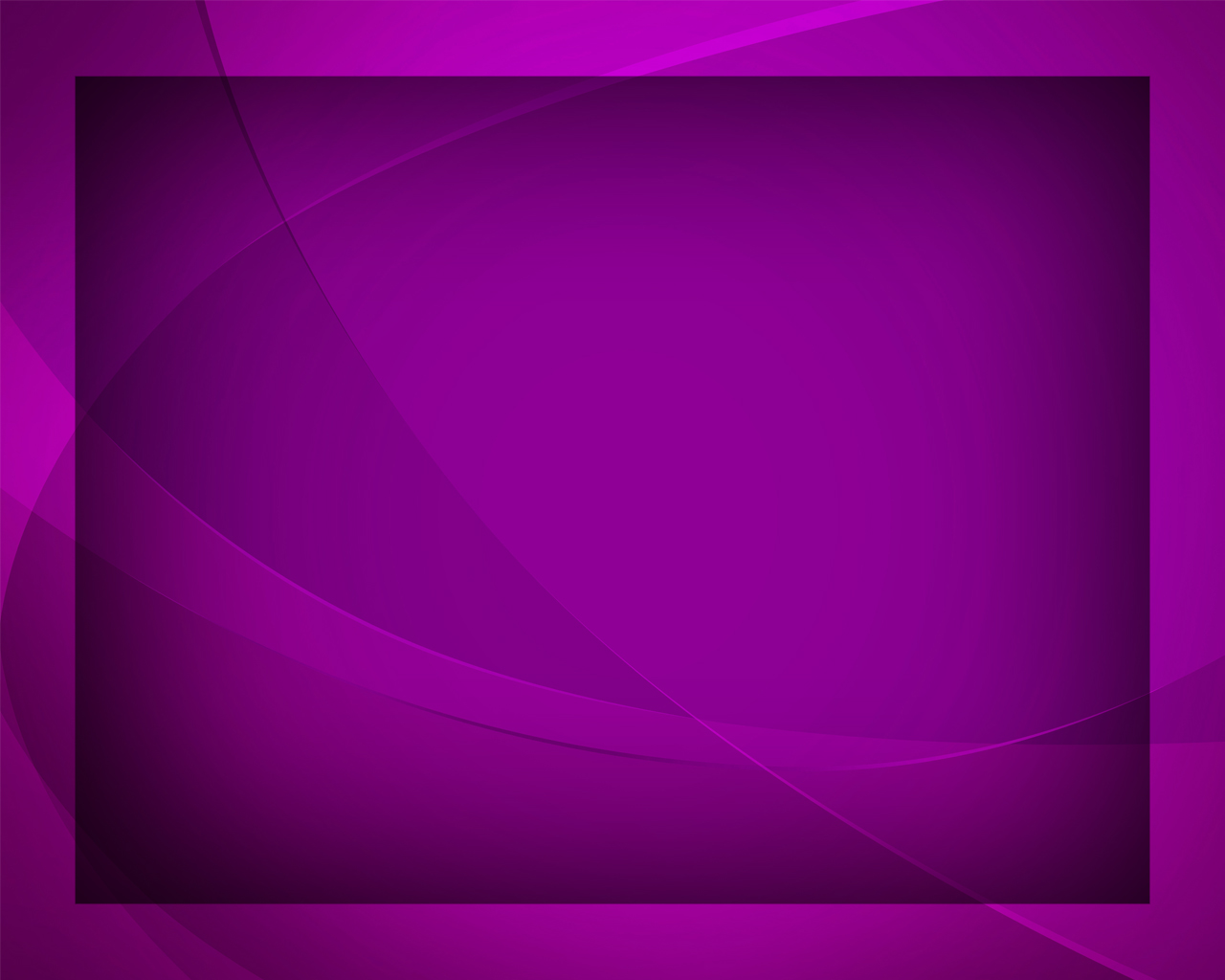 И шлёт блуждающим привет, 
Ведёт их 
в Отчий дом.
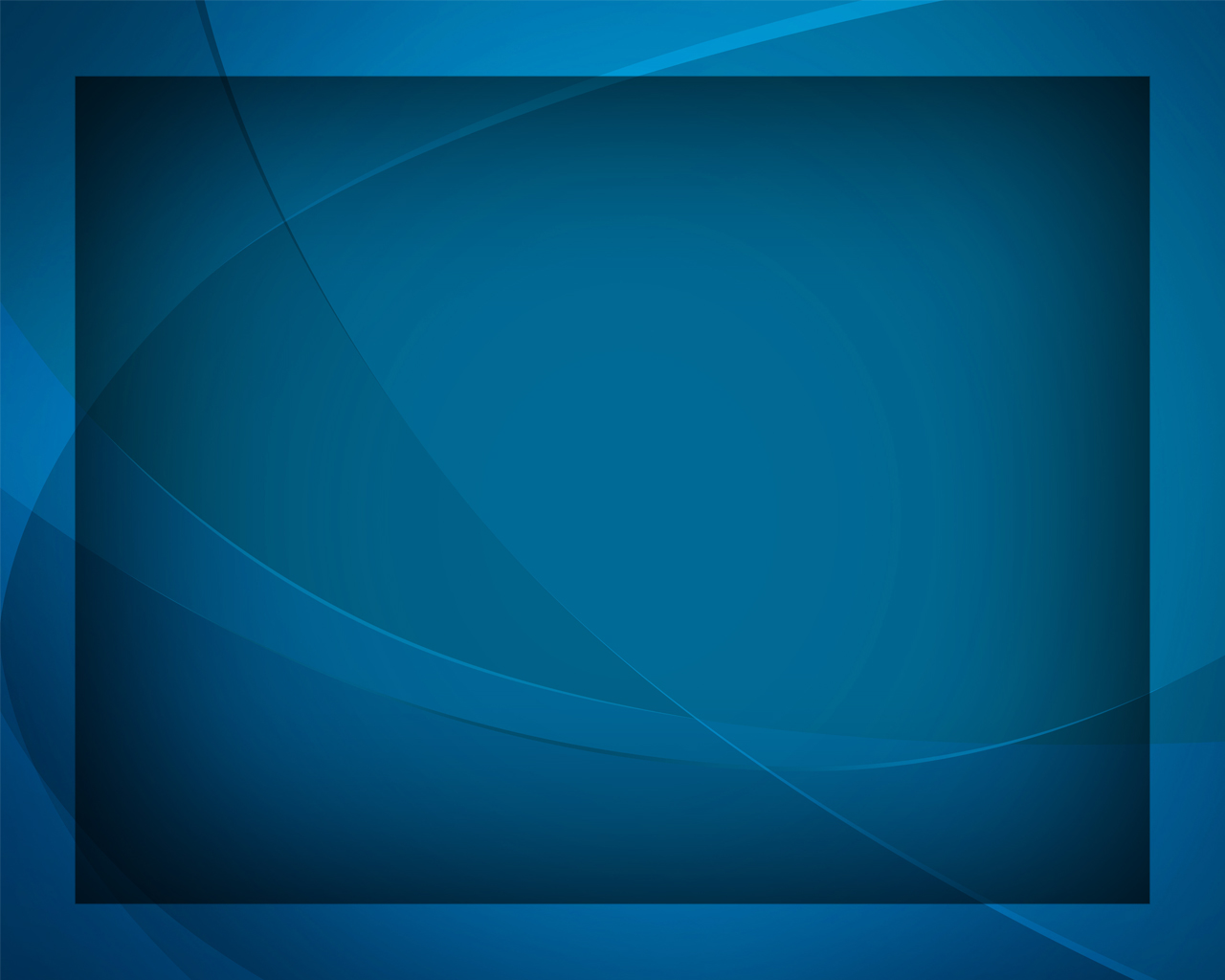 Боже, жизнь мою 
Я Тебе дарю.
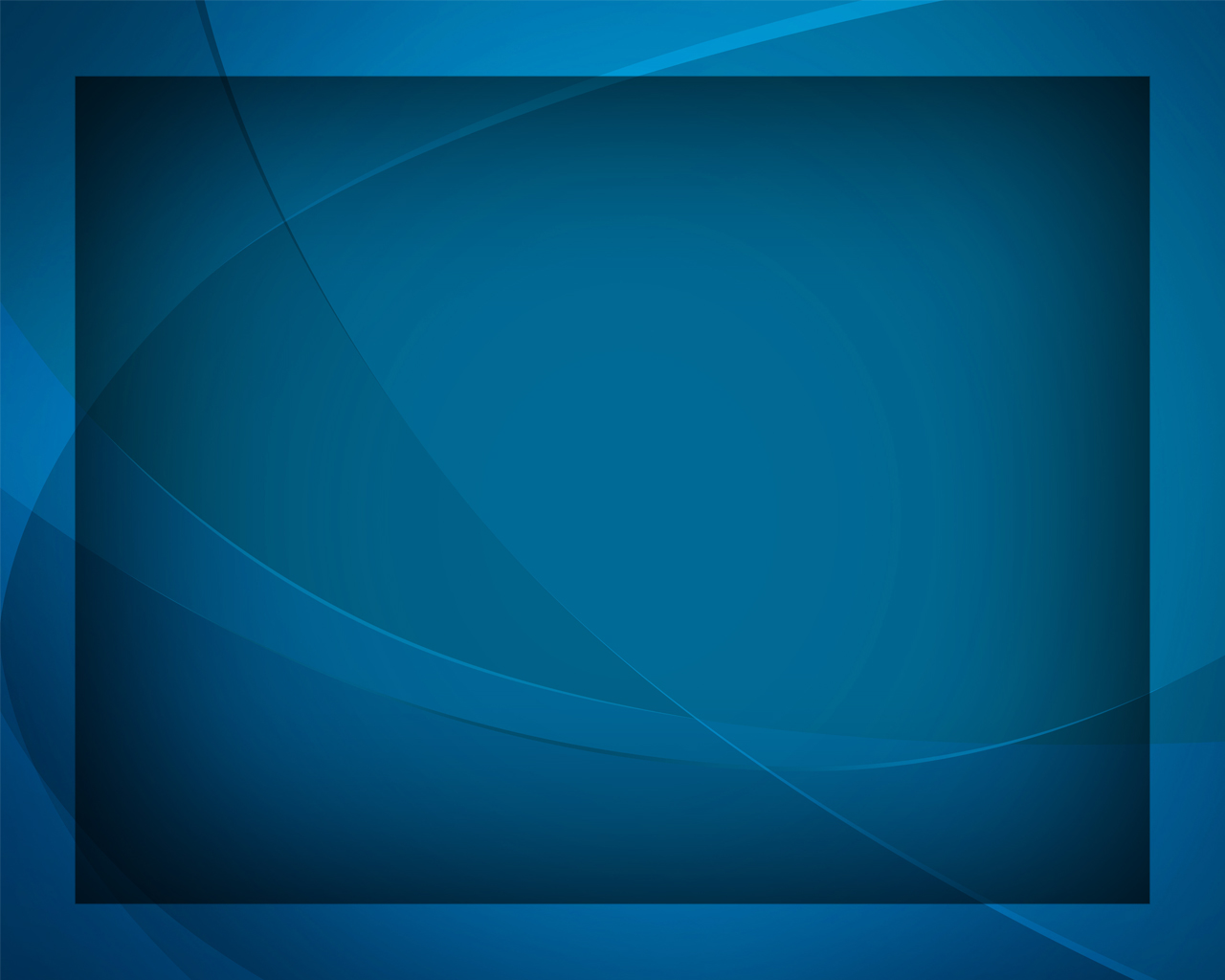 Мной управляй, веди меня 
Своей стезёй.
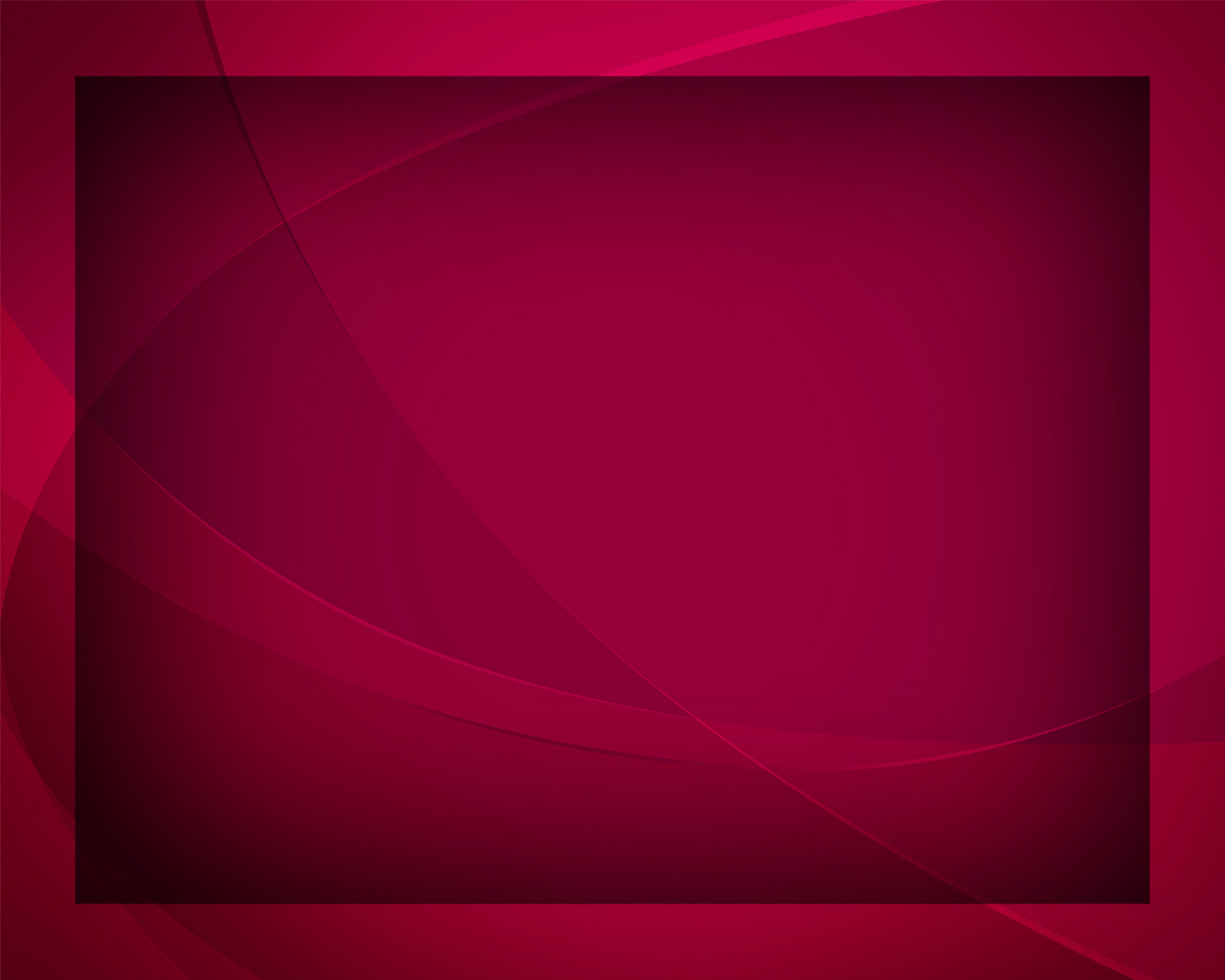 Пусть жизнь моя, как песнь, звучит 
И к небу 
всех влечёт,
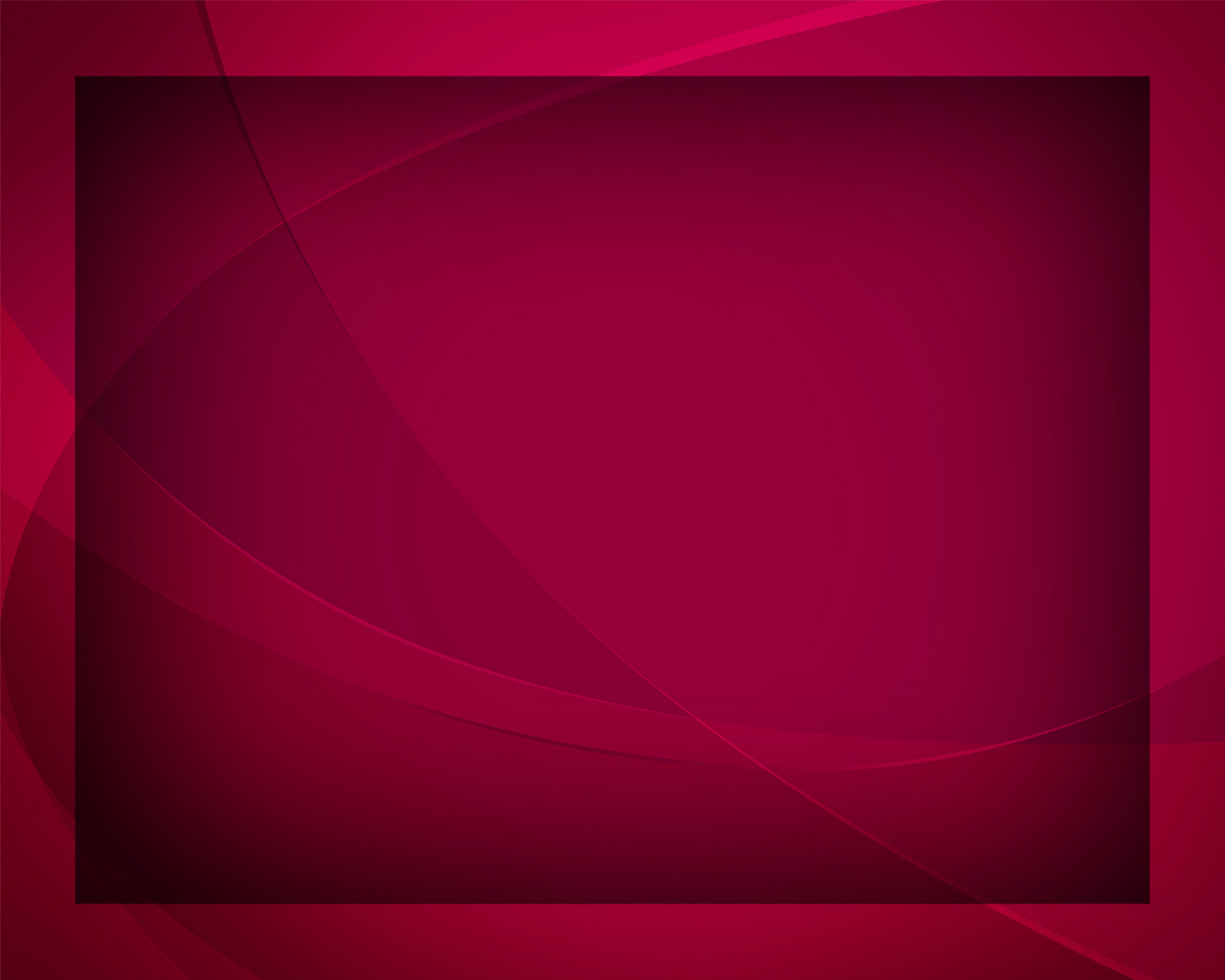 Усталый дух 
пусть ободрит, 
Надежду 
в сердце шлёт.
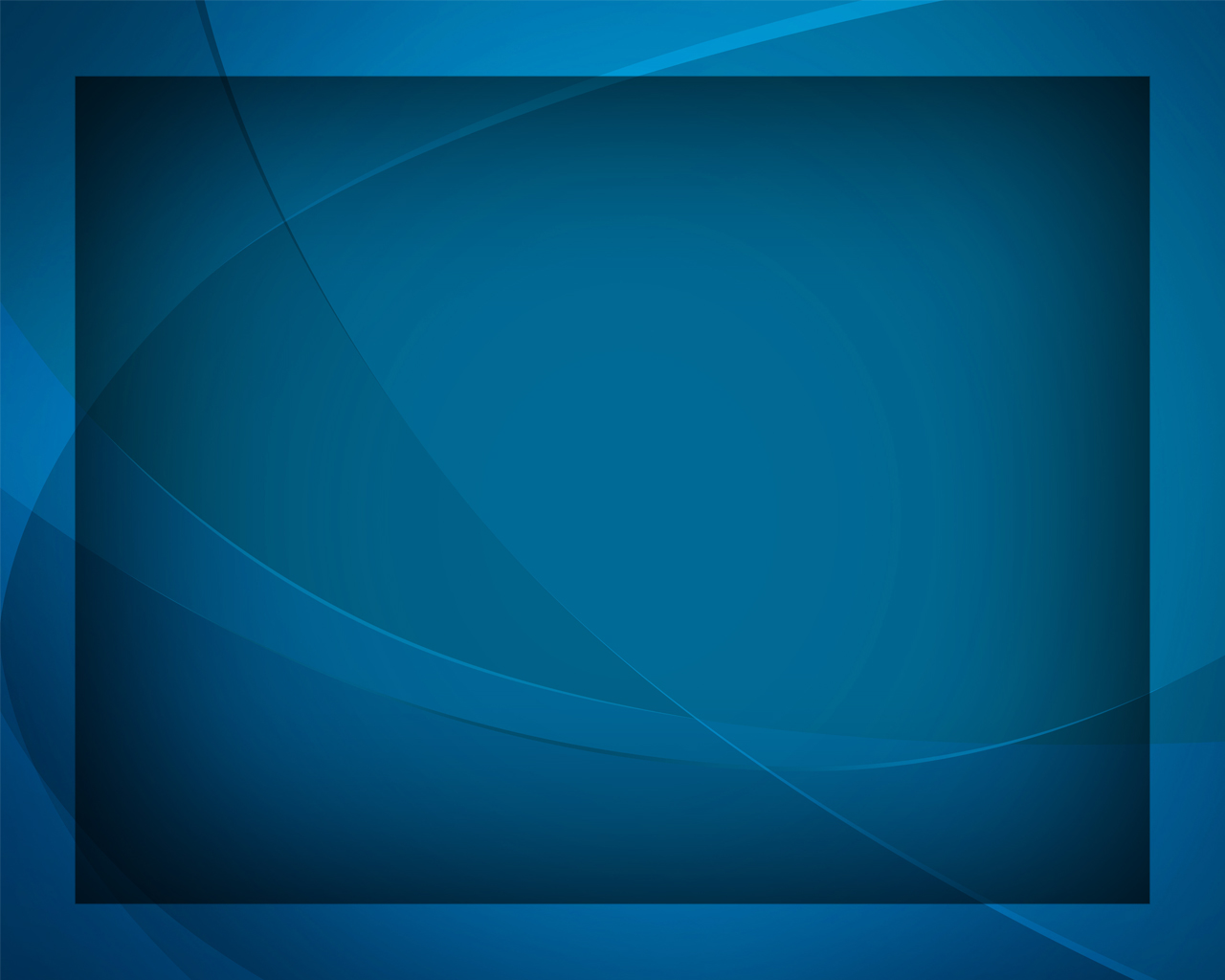 Боже, жизнь мою 
Я Тебе дарю.
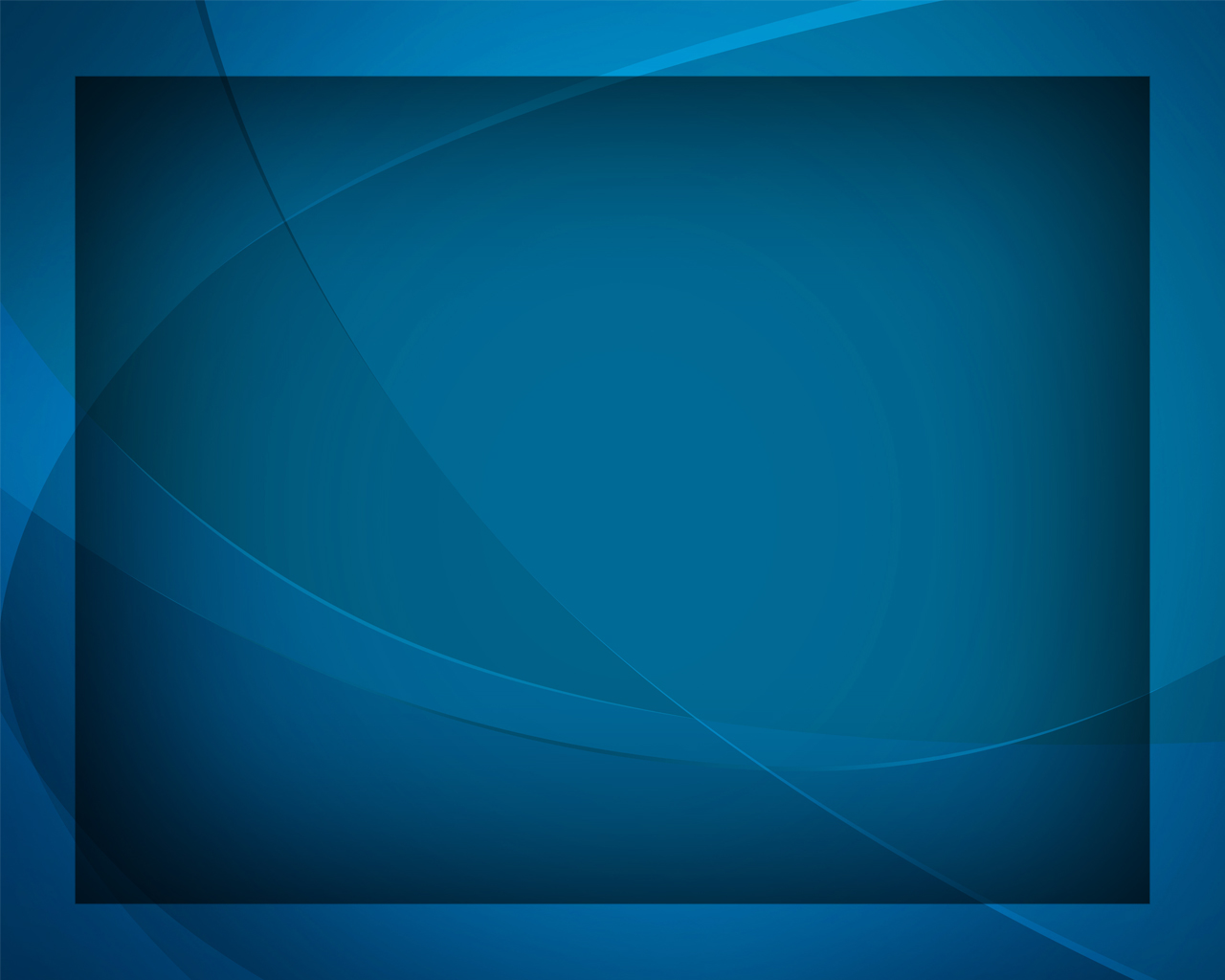 Мной управляй, веди меня 
Своей стезёй.
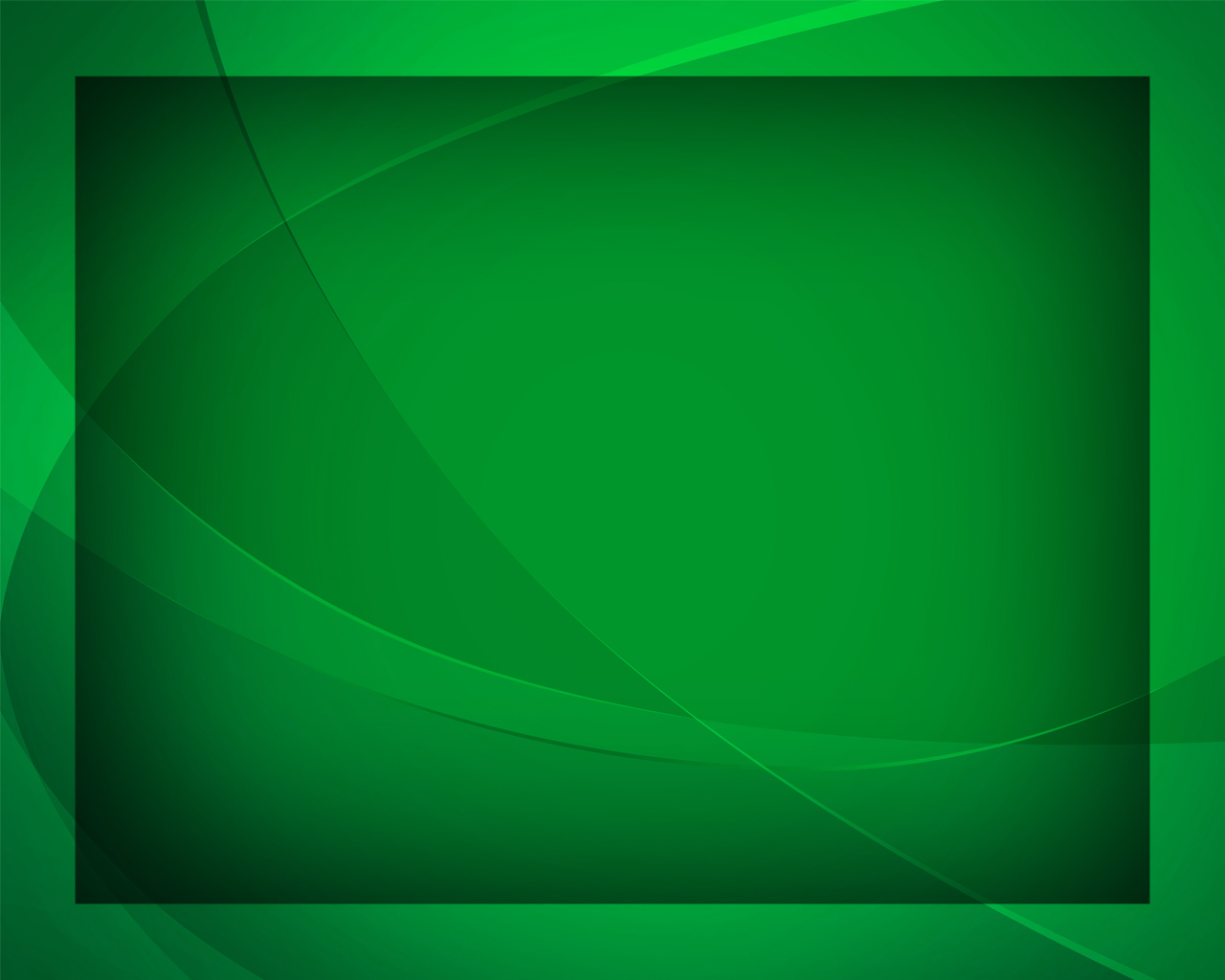 Как чудный дар 
я жизнь мою 
Принял 
из рук Творца.
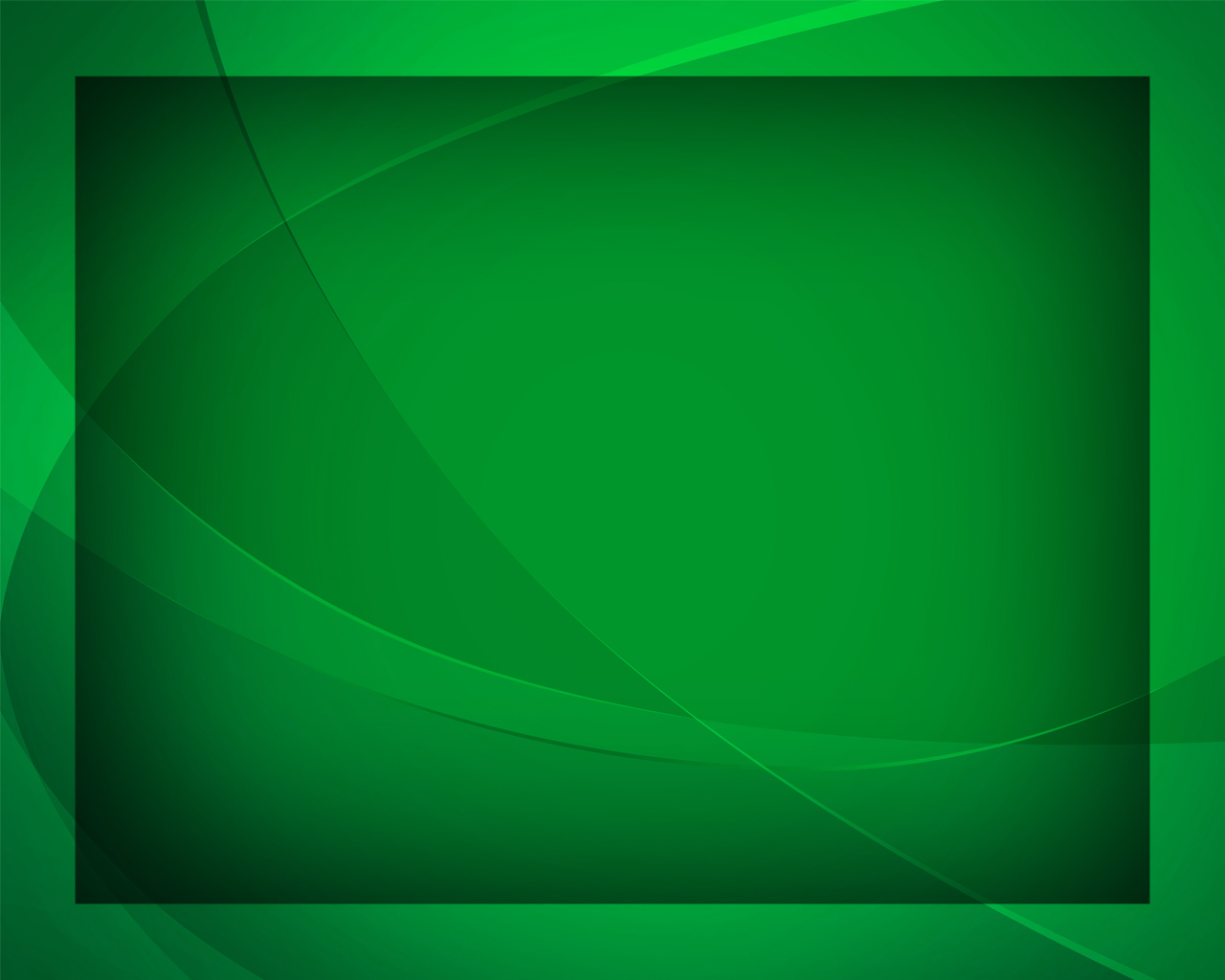 Её в служенье отдаю 
До славного конца.
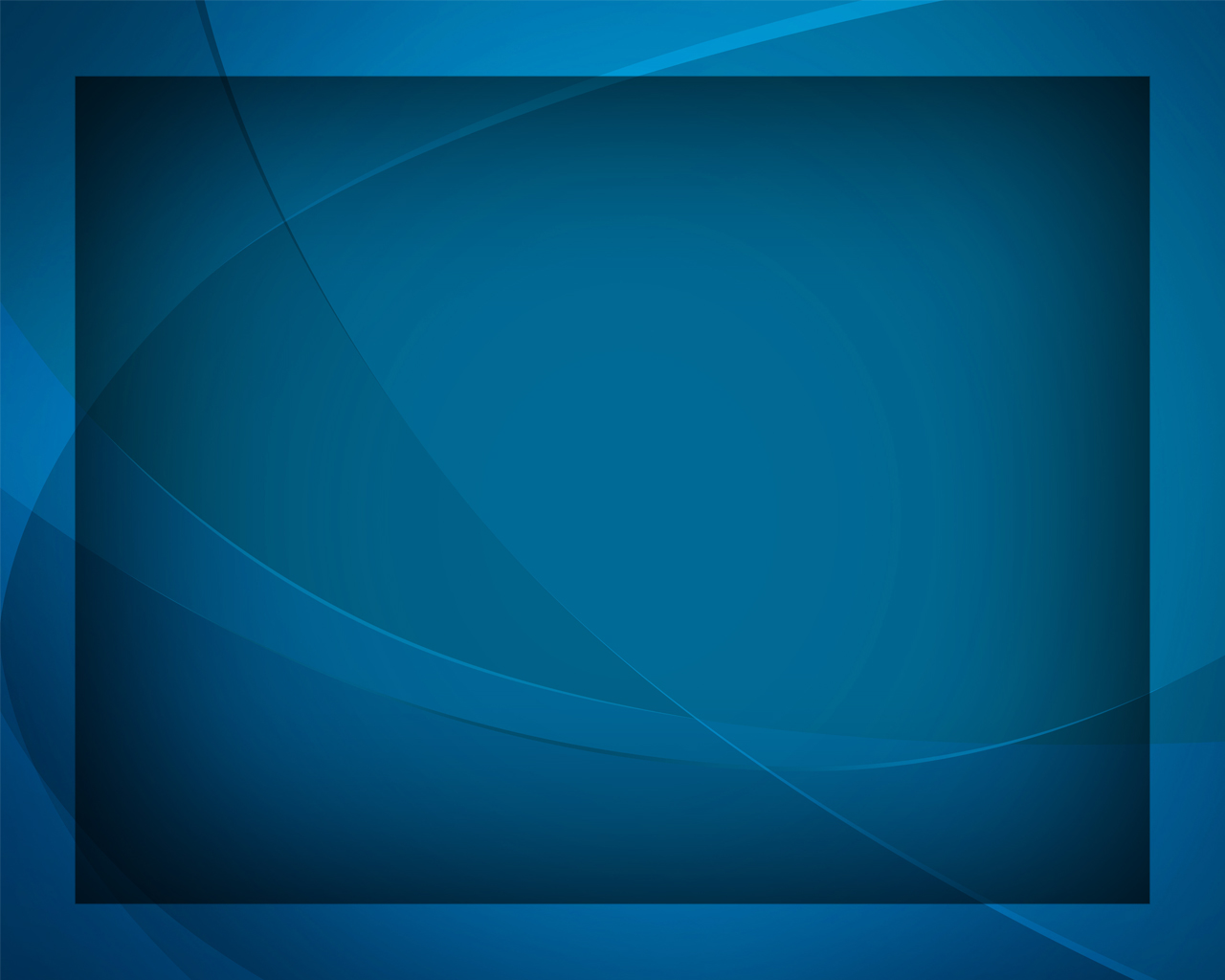 Боже, жизнь мою 
Я Тебе дарю.
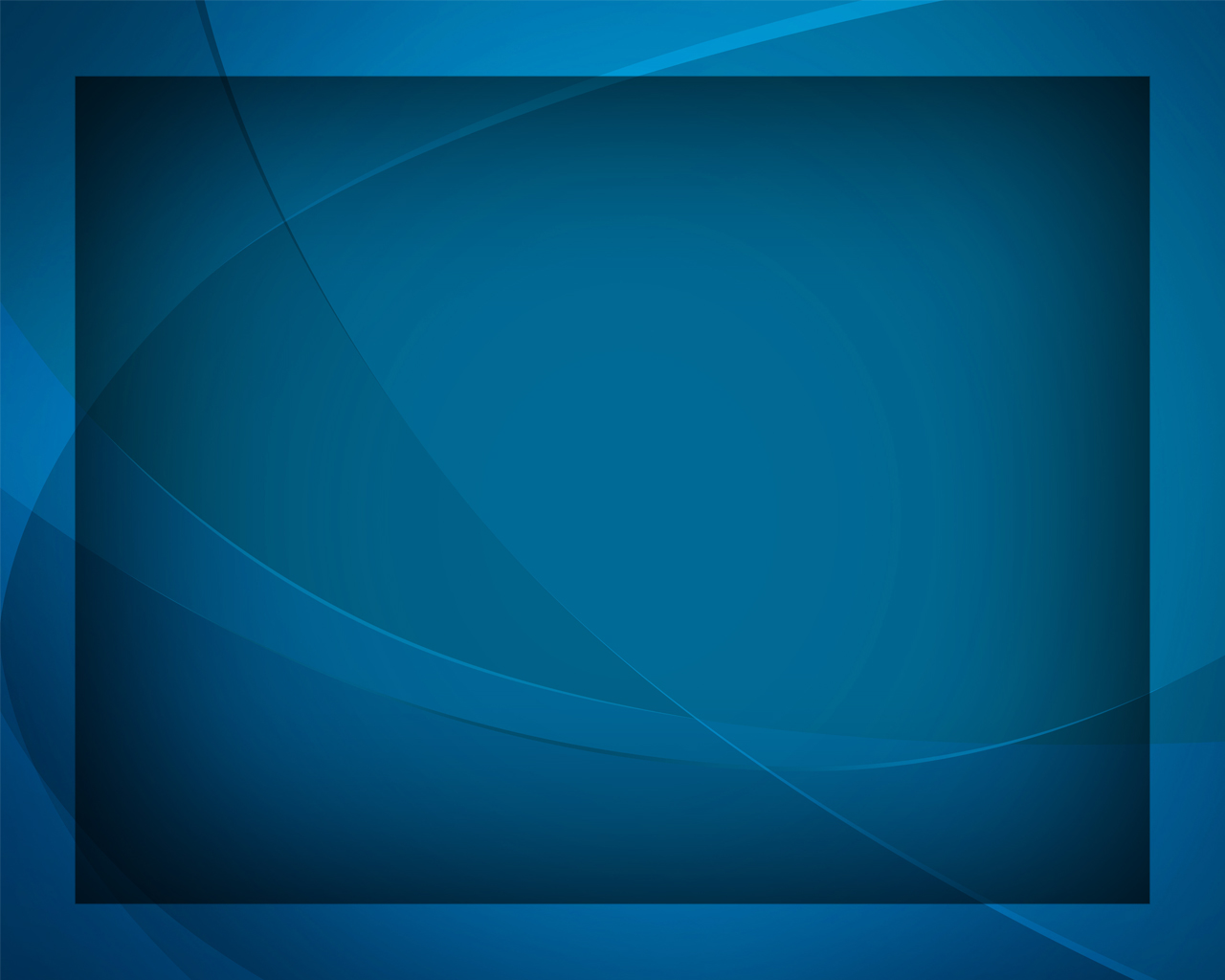 Мной управляй, веди меня 
Своей стезёй.
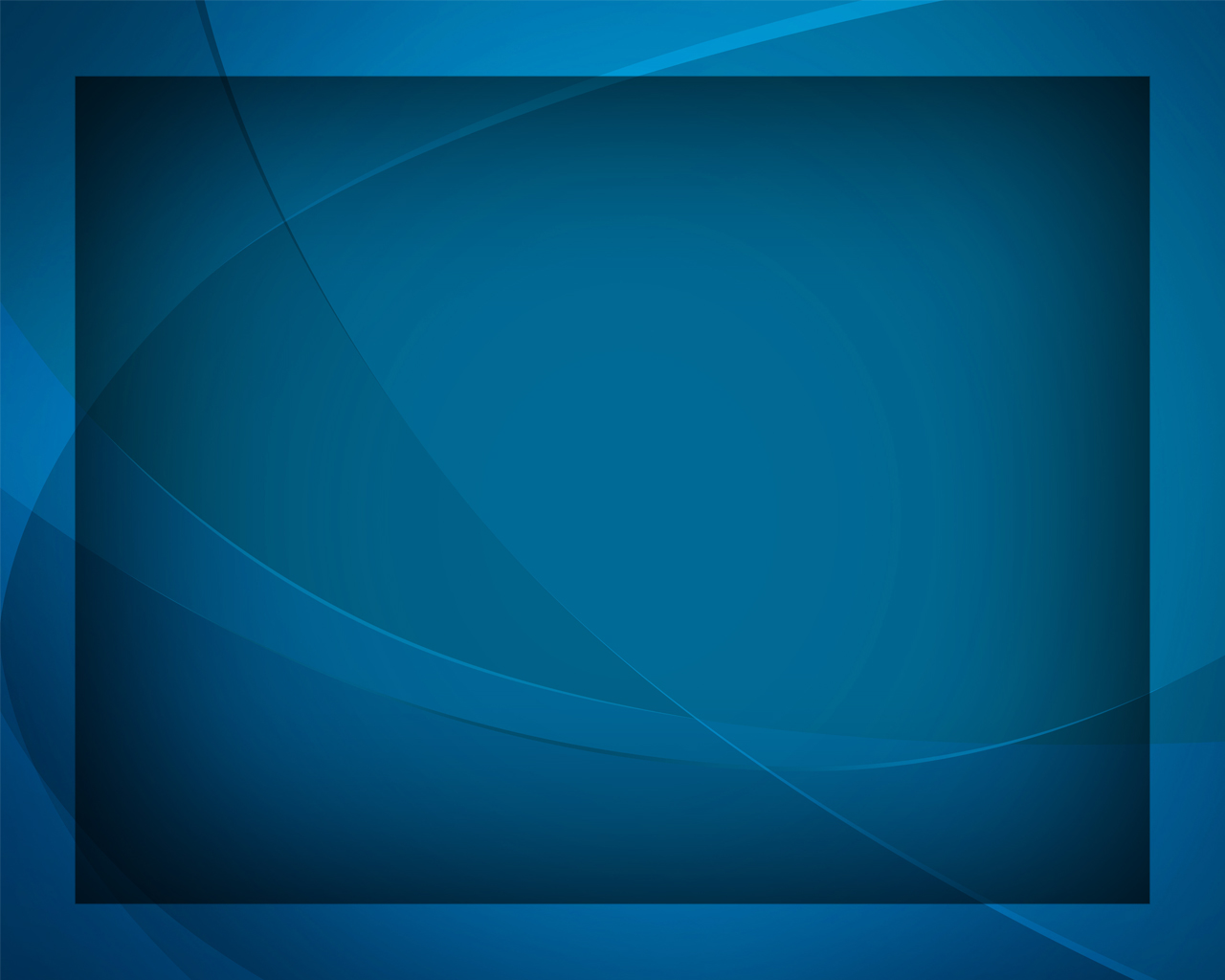